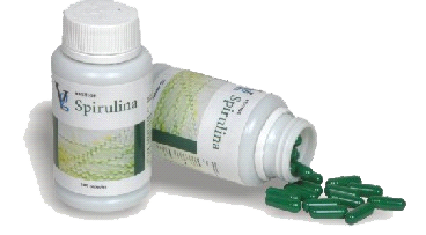 VESTIGE SPIRULINA 
WORLD’S NO.1 FOOD SUPPLEMENT
1
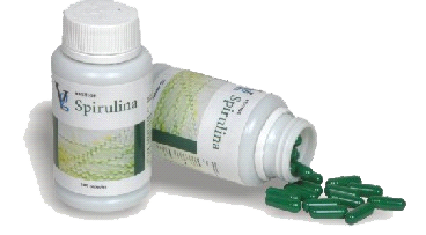 How healthy are you ?
When was the last time you felt totally energized upon waking up ?
Do you get tired easily?
Do you have no appetite?
Do you suffer from indigestion?
Do you have constant back aches & shoulder aches?
		YOUR BODY NEEDS HELP !!
2
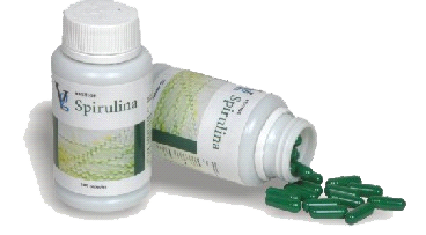 Spirulina ~ The World’s No 1 Prehistoric Vegetable
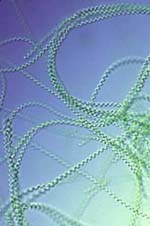 A spiral-shaped algae named Spirulina 
This micro-organism has withstood 3.5 billion years of environmental changes and the harsh elements and continues to flourish
Whole Spirulina has a soft and easily digestible cell wall that has immune stimulating properties in itself.
3
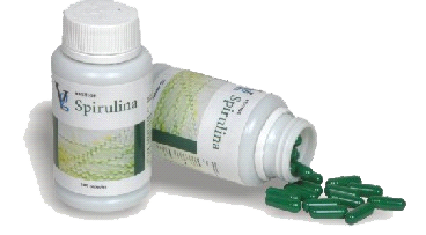 Farms where Vestige Spirulina is cultivated are USFDA, JHFA & KOSHER certified.
Cultivation of Spirulina
The sunlight allows photosynthesis, which encourages growth of the Spirulina.
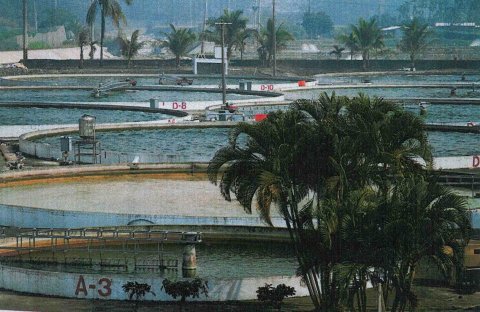 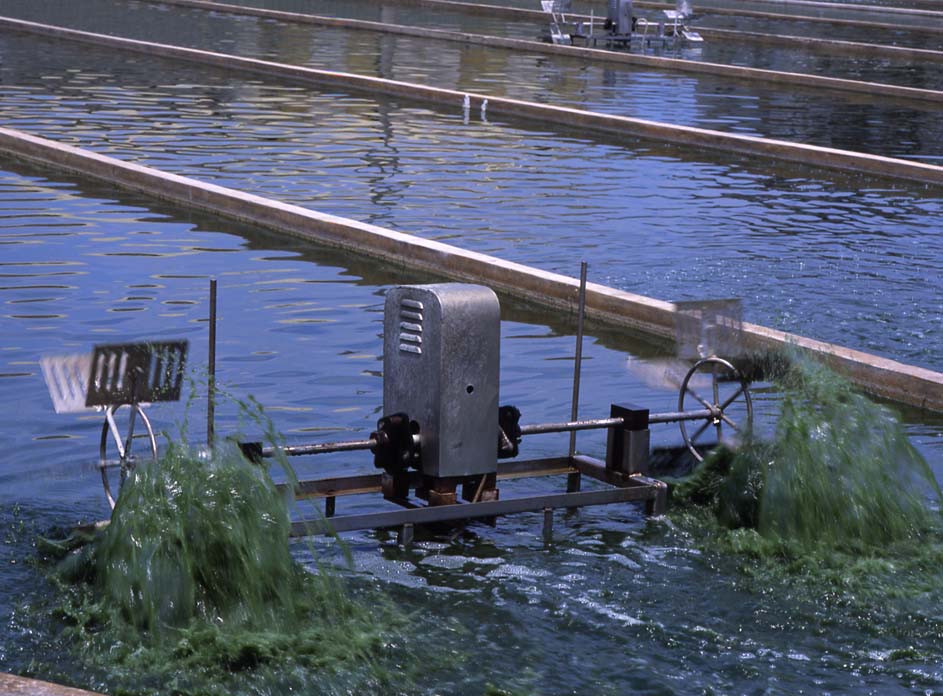 Fresh Water Cultivation Ponds.
Churning of the water helps in proper Chlorophyll formation.
4
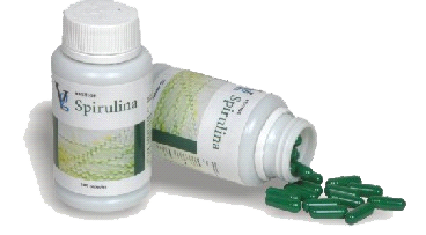 PROCESS FOR BEST QUALITY
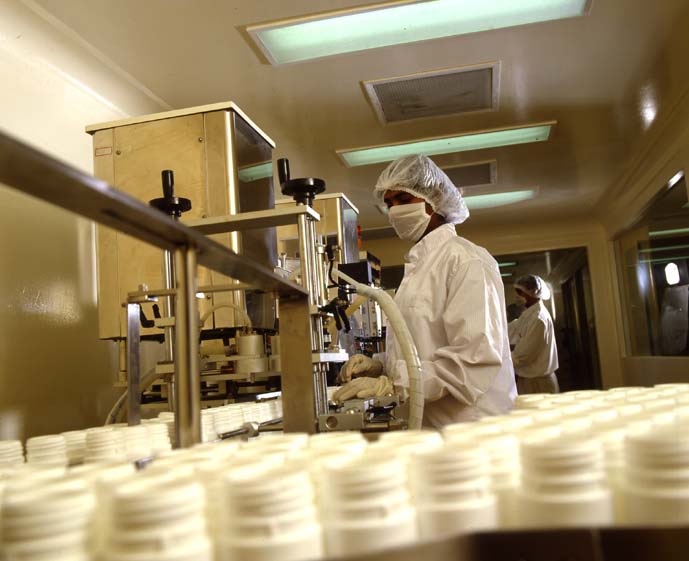 Cultivation.
Harvesting.
Rinsing process.
Spray drying.
Spirulina powder.
Capsuling.
Packaging
Ensures best Quality product comes to you.
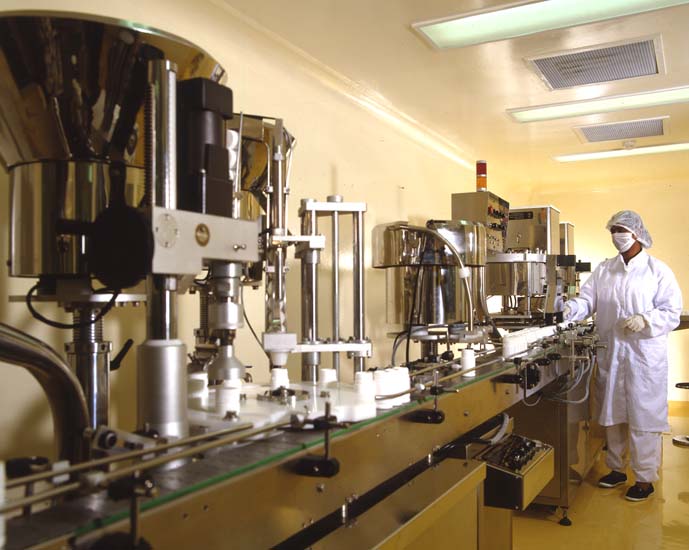 5
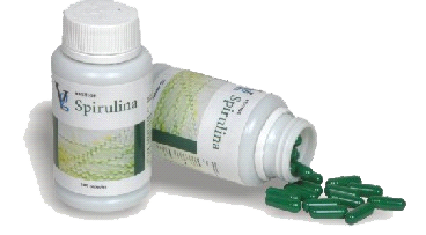 5 REASONS WHY SHOULD WE TAKE SPIRULINA?
Strengthening the immune system.
Supporting cardiovascular health & Lowering cholesterol.
Improving gastrointestinal & digestive health.
Enhancing natural cleansing & detoxification.
Reducing cancer risks with better antioxidant protection.
6
BENEFITS OF SPIRULINA
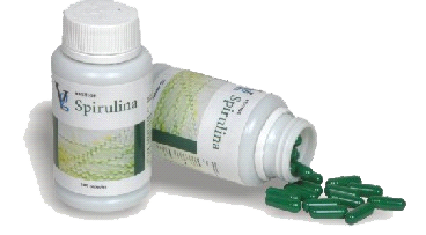 Provides complete daily nutrition need for the body.
Promotes body metabolism.
Neutralizes body acidity.
Fortifies immune system.
Inhibits growth of cancerous cells.
Improves absorption & digestion. 
Reduces circulatory problems.
7
ADVANTAGES OF SPIRULINA
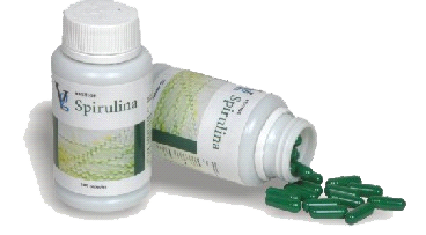 a) Spirulina’s protein content is :
Twice as rich as soybeans.
6 times higher than eggs.
b) An excellent source of quick supply of glucose to the blood.
c) Contains over 13 types of vitamins & richest vegetative source of B12 in the world.
d) Contains more than 13 types of minerals.
e) 4 Natural pigments including beta carotene ( 25 times higher than carrots) 	
f) Nutritional value 14 times more than cow’s milk.
8
RICHEST SOURCE OF NUTRITION.
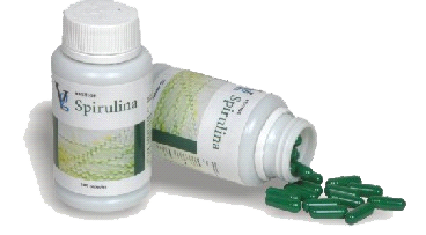 9
WHO CAN HAVE SPIRULINA?
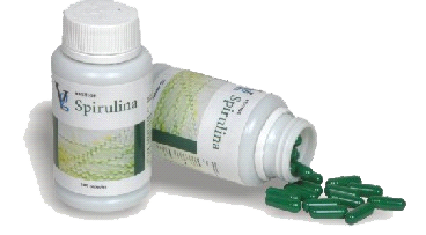 Those who are suffering from:
General Weakness, 
fatigue, 
early aging
Skin Problems, Acne, dry Skin,
Diabetes
Anemia
Memory Loss
Poor Vision
Hyper acidity
Ulcers
As a complete food supplement.
10
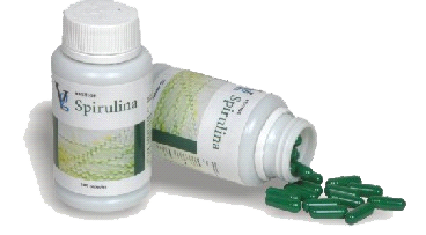 Actions
Possible Reasons
Spirulina contains 68% protein and other rich  nutrients which promote body metabolism to release body heat and hence increase body temperature.
*Fever or slight fever
Burning of excessive fat in the body by converting into heat energy is a normal condition.
* Fever, excited, sleeplessness at night.
Spirulina helps eliminate accumulated residues in the colon. If the excreta remain green in colour after a period of time, this is due to the green pigments of Spirulina.
*Blackish green excreta.
*Fart , chest pain.
Symptoms of a malfunctioning digestive system, flatulence.
POSSIBLE IMPROVEMENT ACTIONS
11
Actions
Possible Reasons
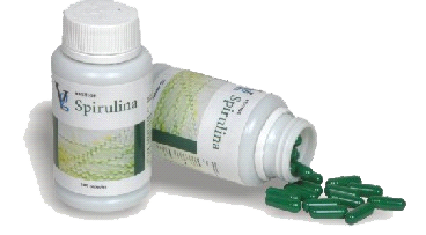 POSSIBLE IMPROVEMENT ACTIONS
Symptoms of an acidic body condition, liver malfunctions, over  exhaustion or having taken too much medicine previously.
Sleepy , tried hands and legs
Results of detoxification in the body, symptoms of a poor liver function or allergies in body
Pimples, itchiness, red spots, sweating and smelly urine.
Symptoms of weak respiratory system.
Running nose, asthma, coughing phlegm.
Healthy body condition or full recovery from illnesses.
No action.
12
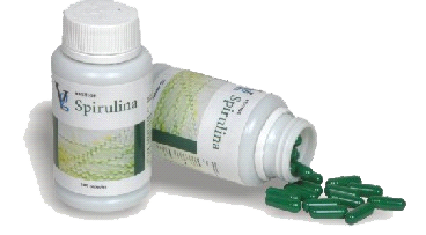 VESTIGE SPIRULINA THE SAFE SUPER FOOD.
SPIRULINA HAS BEEN USED WORLDWIDE FOR MORE THAN 20 YEARS AS A FOOD SUPPLEMENT.
The World’s No 1 In Health Enhancing Benefits
VESTIGE SPIRULINA’s balanced nutritional properties have been proven to be beneficial for all ages.
13
LEAD A HEALTHY LONG LIFE   		 WITH VESTIGE SPIRULINA
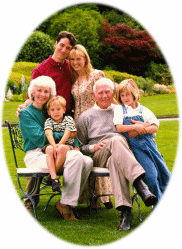 14